Section 8.1
Mathematical Modeling with Differential Equations
All graphics are attributed to:
Calculus,10/E by Howard Anton, Irl Bivens, and Stephen DavisCopyright © 2009 by John Wiley & Sons, Inc.  All rights reserved.
Introduction
Many fundamental laws of science and engineering can be expressed in terms of differential equations.
We introduced the concept last class, today we will go into more detail.
We will discuss some important mathematical models that involve differential equations, and discuss some methods for solving and approximating solutions of some basic differential equations.
Note:  There are entire courses in college devoted to differential equations.
Terminology
A differential equation is an equation involving one or more derivatives of an unknown function (we will use y = y(x) unless it is a function of time, for which we will use y = y(t)).
The order of a differential equation is the order of the highest derivative that it contains.
In the table at the right, for example,
    the highest order derivative in the last 
    equation y” + y’ = cos t is y” comes from 
    the y” term.  Therefore, the order is 2
    since it is the second derivative.
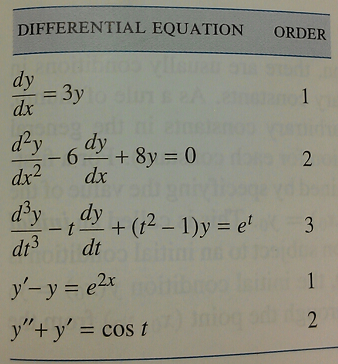 Solutions of Differential Equations
A function y = y(x) is a solution of a differential equation on an open interval if the equation is satisfied identically on the interval when y and its derivatives are substituted into the equation.

Example:  y = e 2x is a solution of dy/dx – y = e 2x  because it “works” when we substitute y = e 2x  and its derivative dy/dx = e 2x  * 2 (don’t forget chain rule).
dy/dx – y = e 2x
2 e 2x -  e 2x  =  e 2x 			substitution
2 e 2x -  1e 2x  =  e 2x 			put in coefficient 1
	 1e 2x 	 =  e 2x 			combine like terms
General Solutions of Differential Equations
While we saw on the last slide that y = e 2x is a solution of dy/dx – y = e 2x, it is not the only solution that “works” when we substitute y and its derivative dy/dx into dy/dx – y = e 2x.   y =  e 2x +Ce x  (general solution, see below) is also a solution for every real value of the constant C.

dy/dx – y = e 2x
2 e 2x  + Ce x – (e 2x +Ce x) =  e 2x 	substitution
2 e 2x  + Ce x – 1e 2x - Ce x    =  e 2x 	distribute & put in coeff. 1
	 1e 2x  + 0	        =  e 2x 	combine like terms

On a given interval, a solution of a differential equation from which all solutions on that interval can be derived by substituting values for arbitrary constants is called a general solution of the equation on the interval.
Integral Curve
The graph of a solution of a differential equation is called an integral curve for the equation.
It is often a family of integral curves corresponding to the different possible choices for C.
Some integral curves for the example we 
     have been discussing:
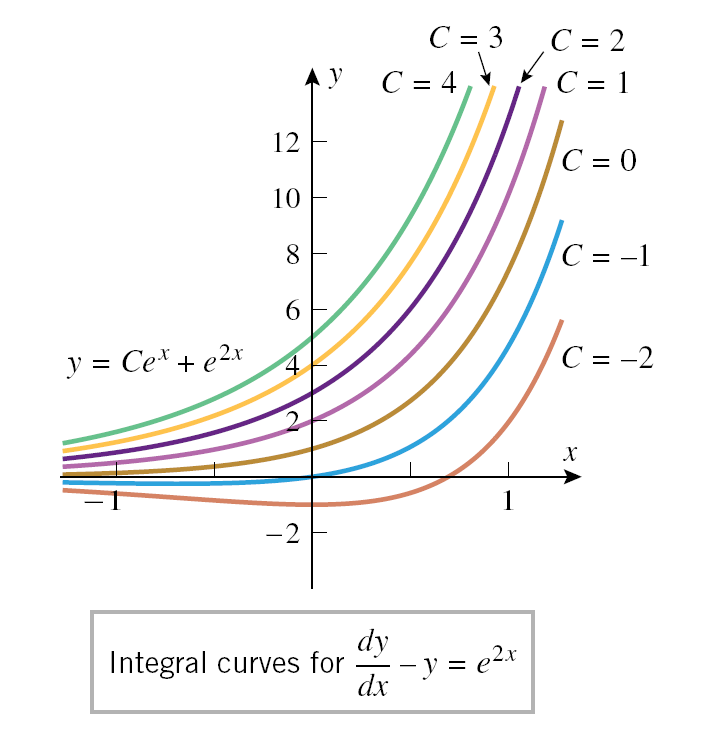 Initial-Value Problems
When an applied problem leads to a differential equation (examples to follow), there are usually conditions in the problem that determine specific values for the arbitrary constants.
As a rule of thumb, it requires one condition for each constant to be able to solve.
For a first order equations, the initial condition is often given y(x0) = y0.
This is called solving a first-order initial-value problem and it forces the solution to be the integral curve which passes through the point (x0, y0).
Example of a First-Order Initial-Value Problem
Find the solution to the differential equation we were using earlier dy/dx – y = e 2x which has an initial value of 3 (means y(0) = 3 and point is (0,3)).
y =  e 2x +Ce x 		general solution from slide #6
3 =  e 2(0) +Ce (0) 		substitution (0,3)
3 =  e 0+Ce 0		multiply
3 =  1+C*1			n 0 = 1, NOTE: 0 0 is undefined
2 = C			solve for C
y =  e 2x +2e x		specific solution through (0,3)
Applications
Since many important principles in the physical and social sciences involve rates of change, the principals can often be modeled by differential equations.
Some examples we will discuss now are:
Uninhibited Population Growth
Pharmacology
Spread of Disease
Newton’s Law of Cooling
Vibrations of Springs
Uninhibited Population Growth
One of the simplest models of population growth is based on the observation that when populations (people, plants, bacteria, and fruit flies for example) are not constrained by environmental limitations, they tend to grow at a rate (called dy/dt) that is proportional to the size of the population-the larger the population, the more rapidly it grows.
This is described by the differential equation:
 dy/dt = ky
If you know the population at some point, we can obtain a formula for the population by solving the initial-value problem as we did on slide #9:
dy/dt = ky,  y(0) = y0
Inhibited Population Growth;  Logistic Models
Uninhibited population growth is only reasonable as long as the size of a population is relatively small, environmental effects become increasingly important as the population grows because an ecological system can only support a certain number of individuals, L.
L is called the carrying capacity of the system.

When the population (y) is bigger than the carrying capacity (y>L), the population tends to decrease toward L.
When y<L, the population is below capacity and tends to increase towards L.
When y=L, the population is in balance with the ecological systems and tends to remain stable.
Population Growth;  Logistic Model Mathematically
Pharmacology
Spread of Disease
Newton’s Law of Cooling
Vibrations of Springs